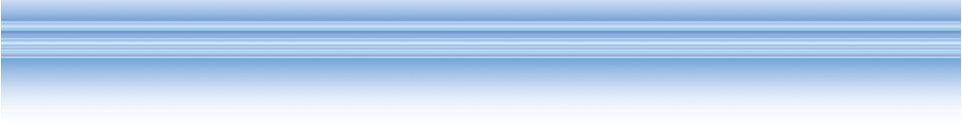 Pan-European Access to Financial Information Disclosed by Listed Entities and the Use of XBRL
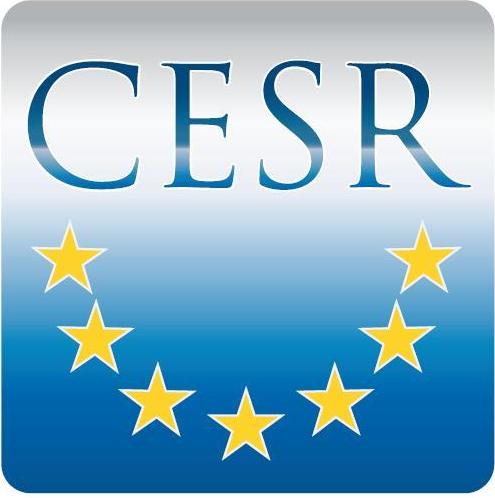 Luxembourg, 25.11.2010

Ville Kajala
Senior Officer on Transparency Directive Issues
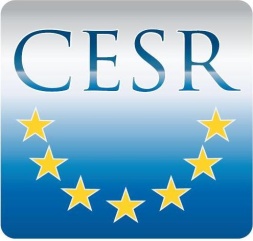 CESR and its role in Europe
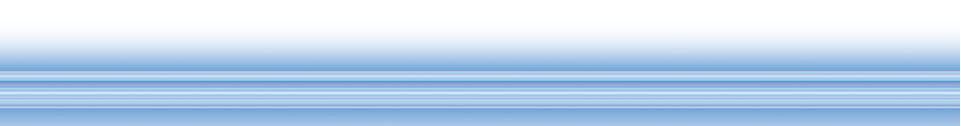 Committee of European Securities Regulators
Established June 2001
3 main objectives:
Improve co-ordination among securities regulators 
Act as an advisory group to assist the EU Commission 
Work to ensure more consistent and timely day-to-day implementation of EU legislation in the Member States 
Most work proliferated through Standing Committees and common consensus
Will be transformed into European Securities and Markets Authority (ESMA) effective 1 January 2011
2
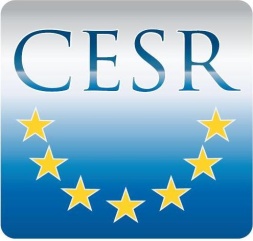 Storage of regulated information
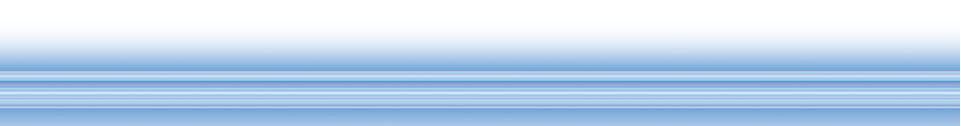 Transparency Directive requirements:
One officially appointed mechanism for the central storage of regulated information (OAM) per member state
Such OAMs should be interlinked
EC Recommendation in 2006 set up the technical requirements for the OAMs and the layout for the network of OAMs
The Recommendation also anticipated further development of the network:
Harmonised searching facilities
Common input formats
Common types of regulated information
Interconnection with national company registeries
Supervision of common elements entrusted to a single body
3
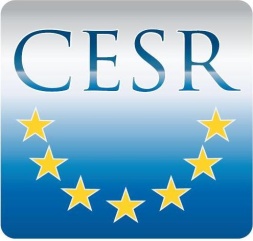 First steps taken for a pan-European access
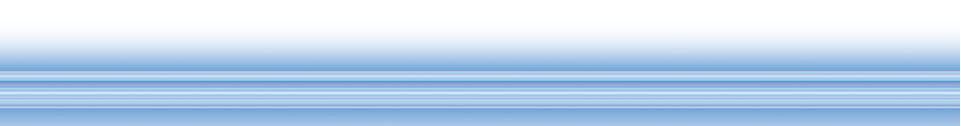 All Member States have an OAM
50% run by competent authority
35% run by stock exchanges
15% run by third party
CESR has set up a central access point based on the MiFiD database
Current network covers issuers of listed shares
Issuers of securities other than shares (e.g. debt securities) are not covered
Hyperlinks to websites of national OAMs
However, OAMs are not widely used as primary source of information
4
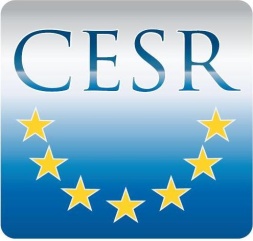 CESR’s work on development of the network
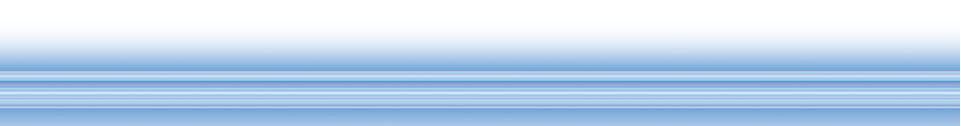 CESR required to report to Commission on the development of the OAM network
A chance to reconsider model that delivers the best solution and meets the needs of end users
CESR considered two possibilities
Build on the decentralised model already in place, but develop central search facilities which would integrate the network
Create single pan-European database
5
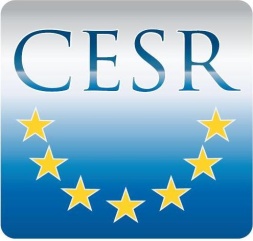 CESR’s preferred approach
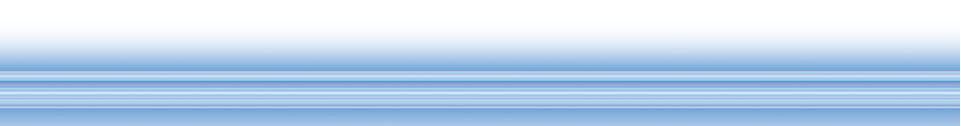 6
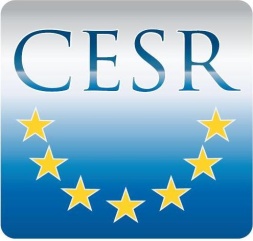 Strong support for CESR’s proposals
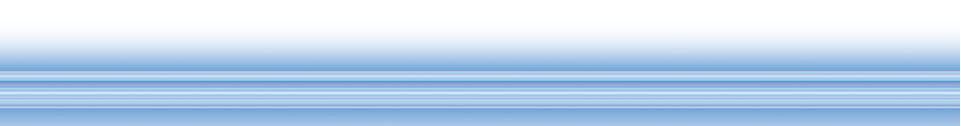 Consultation Paper on the development of the network was published in August 2010
33 responses
Strong support for the preferred approach
Respondents also expressed their support for the proposed search facilities
Split views on XBRL (even though it was not consulted on at this stage)
Some requests for a unique issuer identifier which would allow for interlinking of different databases
CESR is currently finalising the report to be submitted to the Commission
7
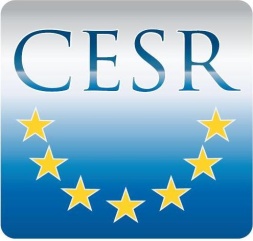 CESR’s work on XBRL
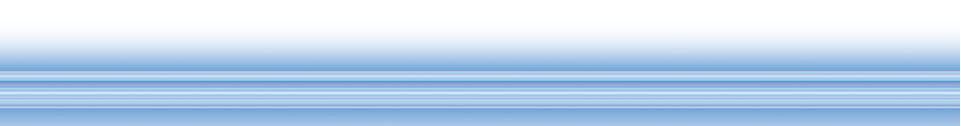 Analysis of XBRL has been started in connection with the work on OAM network
CESR’s Call for Evidence in October 2009
39 responses
Respondents largely supportive towards XBRL
Concerns voiced over costs for issuers and lack of market demand
Unanimous support for an in-depth analysis of XBRL by CESR Chairs
Standing Committee on Corporate Reporting (CESR-Fin) mandated to analyse potential introduction of mandatory XBRL filing for listed issuers
8
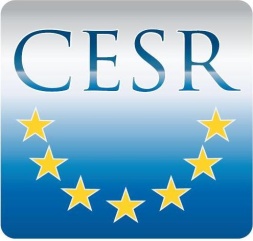 XBRL – Considerations for CESR
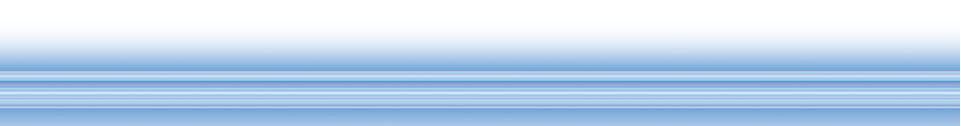 Want to achieve more automated searching at pan-European level and flexibility in how the data can be manipulated
Solution needs to fulfil needs of both regulators and users
Issuer supervision based on disclosures to the markets
Need to look at
Fellow European regulators (CEBS, CEIOPS)
Needs of ESRB
Further afield (US, Japan)
Analysis currently limited to annual and interim financial reports
Issuers using IFRS
Potentially other uses if XBRL filing is introduced
Wider set of documents
Other areas of supervision (e.g. credit rating agencies)
9
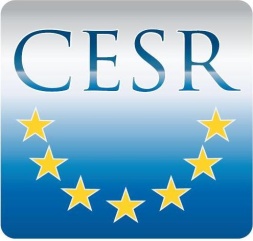 A number of issues needs to be analysed
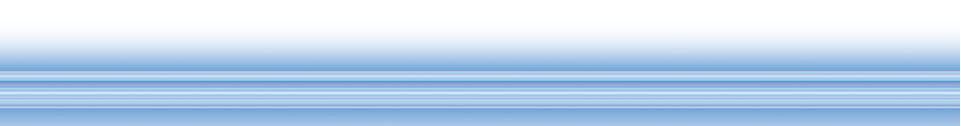 Open taxonomy vs. closed taxonomy?
End users’ needs?
Freedom of presentation vs. comparability?
Quality of the IFRS taxonomy?
Governance of taxonomy?
Filing mechanisms?
Need for a phased-in approach?
Potential benefits and costs?
10
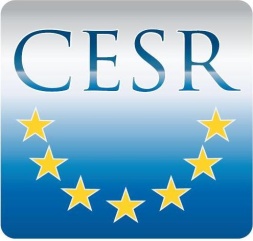 Conclusion
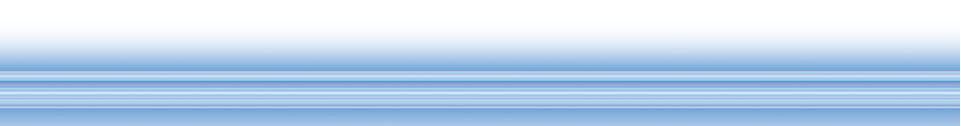 CESR sees the merit in XBRL as a common format potentially within a pan-European database
Need to assess the impact on issuers and regulators
Co-operation with other organisations is key
Now is the time to act
11